Byvekstavtaler  Evaluering
Åse Nossum
Webinar 1.desember 2020
Styringsmodell - Byvekstavtaler
Politisk styringsgruppe
Administrativ koordinerings-gruppe
Sektretariat
Div. faggrupper
Staten: SVV, JDIR & FM
Lokale: FylkeskommunenKommuner
Staten: SD & KMD
Lokale: Fylkeskommunen Kommuner
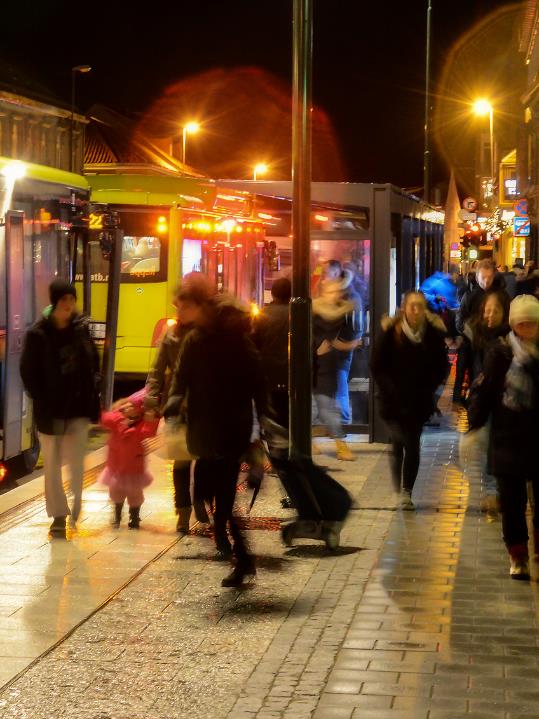 Nullvekstmålet – hva hvis …… ?
Langsiktige målstyrte avtaler 
Likeverdige parter
Gjensidig forpliktende avtaler
Politiske avtaler
Justere virkemiddelbruken
Avtalefestet mekanismer
3
Når målet, men ………
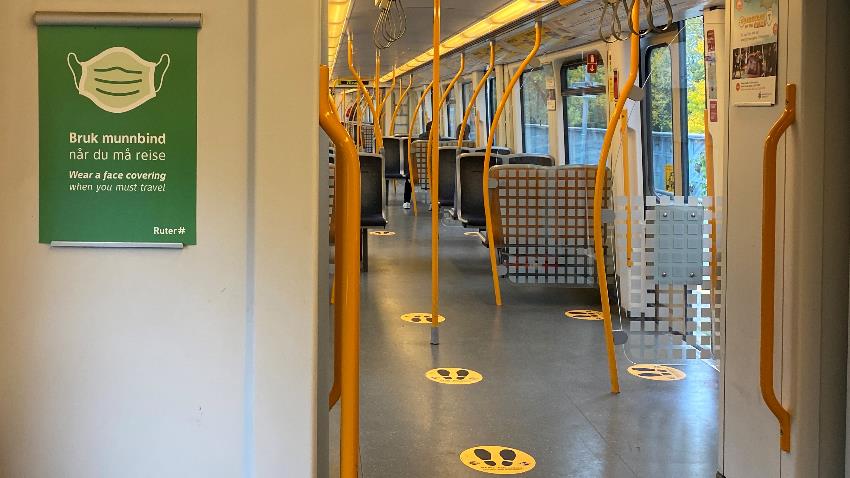 Tidligere eksempel: Belønningsordningen, Nord-Jæren
Tydelig forankret i retningslinjene

Langsiktig avtaler – jevner ut seg over tid

Mulig covid19 fører til helt nye reisevaner?
4
Krav om restriktive virkemidler ?
Målstyrt
Pakke av virkemidler og finansieringskilder
Bompenger
lokalt initiativ 
forankres i Stortinget
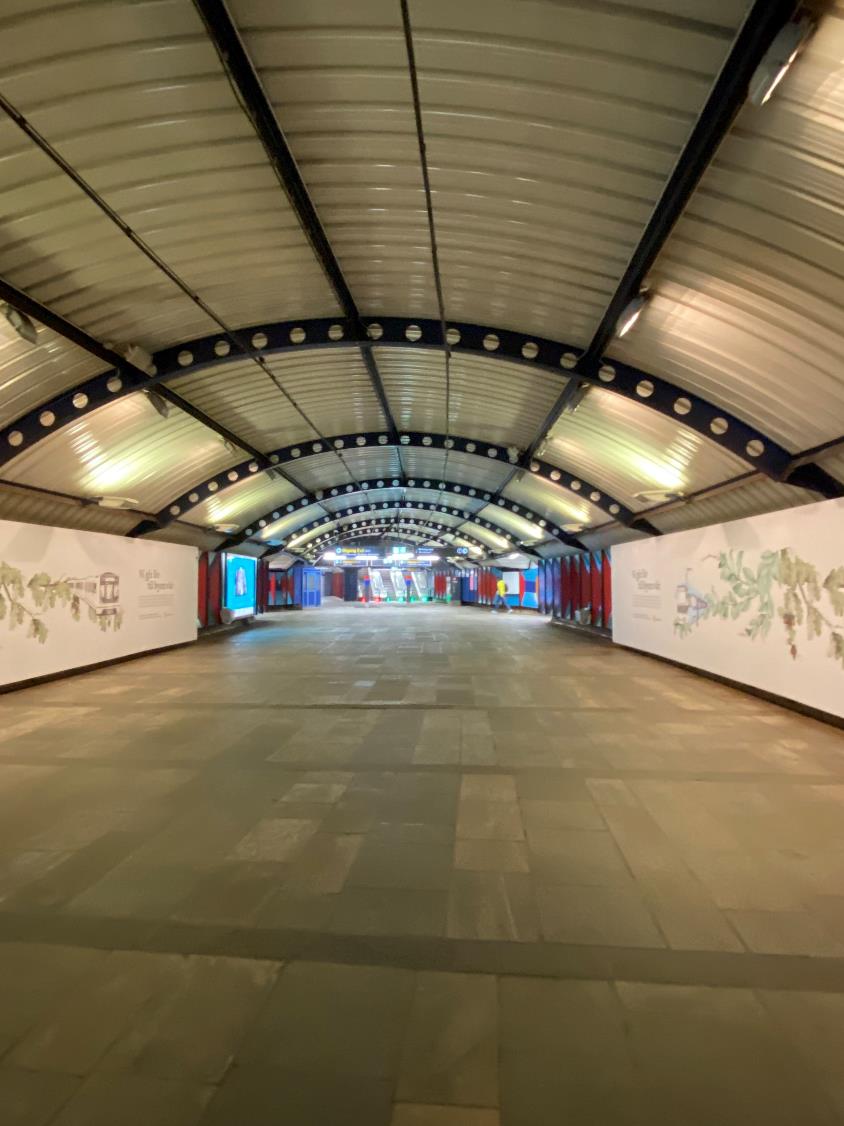 5
Koordinert oppfølging av byområdene ?
Samme: 
Målsetting - Styringsmodell  -  Indikatorsett 
Tilpasninger: 
Ekstra målsettinger
Ekstra lokale indikatorer
Bompengepakken ift byvekstavtalen
SVV foreslått enklere styringsmodell for de mindre byområdene
Ulike problemstillinger som får mest fokus
Ulikt utgangspunkt; 
bilandel/kollektivandel 
erfaring m bompenger
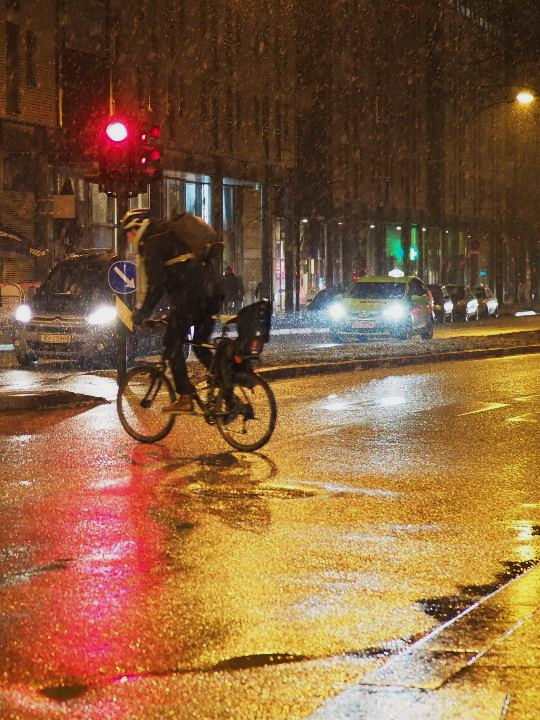 6
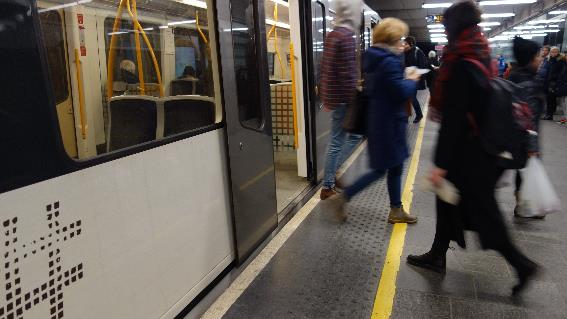 Takk for meg
Åse Nossum, ase@sd.dep.no
Åse Nossum, Samferdselsdepartementet